COALITION FOR ADVANCING RESEARCH ASSESSMENT
20.11.2024
Budapest
Erzsebet Toth-Czifra
An urgent need to reform existing ways of assessing research
Assessment processes relying predominantly on journal- and publication-based metrics can be a hurdle to the recognition of diverse contributions and may negatively affect the quality and impact of research.

 They also contribute to an unhealthy research culture and an unaffordable publication system.
2
[Speaker Notes: Research assessment has been recognized as the Achilles heel of firmly grounding Open Science practices in research realities for a long while now. The existing tools of academic rewards and recognition criteria, such as citation counts, h-indexes, and the weight of publisher prestige have ceased to accurately reflect what we most value in, and need from, research. A wide range of innovative, born-digital scholarship such as databases, visualisations, software development, or contributions to research infrastructures, are still invisible from formal research administration and assessment. Besides, beyond focussing solely on the end products of research, in the Open Science paradigm, it is also clear that  it is the integrity and transparency of  research processes that, at the end, lead to truly innovative, open and excellent research..]
From Agreement to Action
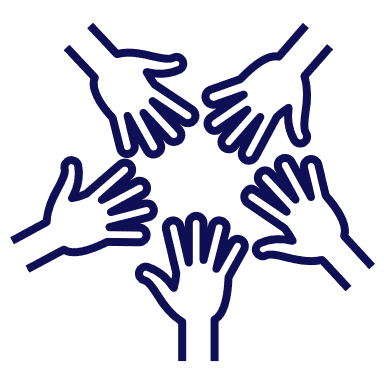 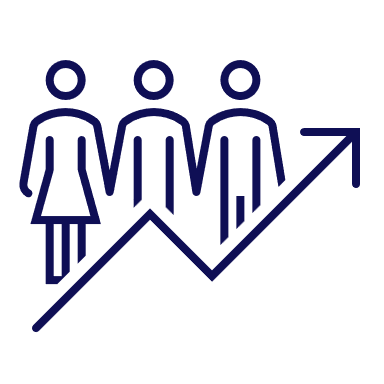 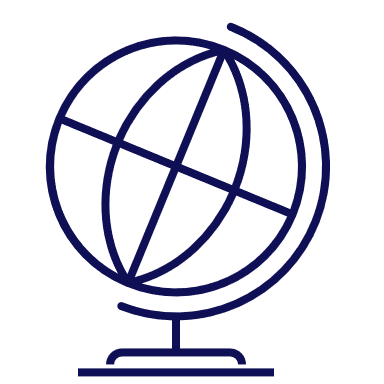 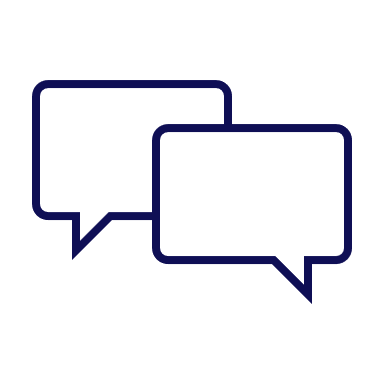 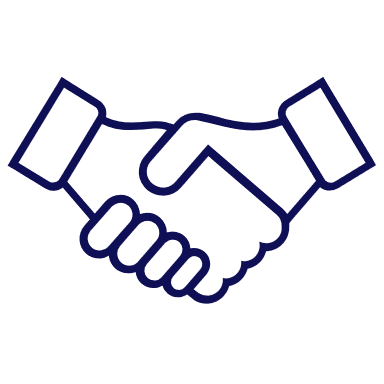 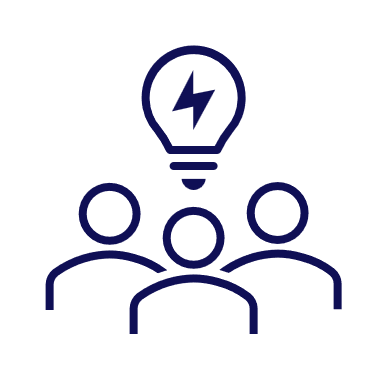 Early 2024: 

A coalition of nearly 700 members 
 
13 Working Groups operational
 
15 National Chapters 
 
Policy impact (ERC, REF etc.)
 
CoARA Boost project up and running
Spring- Autumn 2021
Scoping report and EU-wide multi-stakeholder consultation on research assessment by the European Commission

Jan-July 2022 drafting the Agreement
20 July 2022
Publication of the Agreement

Signatory organisations  agree to implement the 10 commitments within a given time frame
1 December 2022



Constitution of CoARA 

Mutual learning
3
[Speaker Notes: In 2024 so far 4 new countries joined COARA, 3 from Europe, 2 outside. 
Objectives: 
By the end of 2025, organisations from all categories from all continents have signed the agreement and joined CoARA and we see an adequate number of non-European members on the Steering Board
By the end of 2027, significant representation of all continents as signatories and members.]
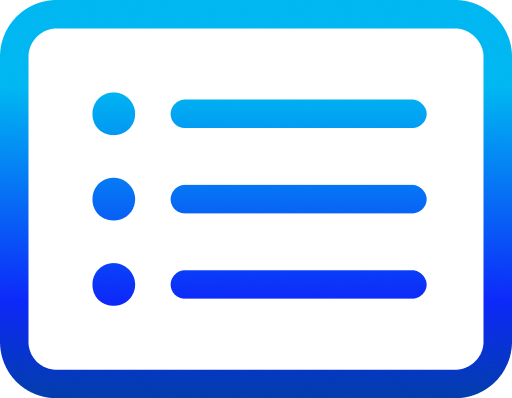 The Coalition
The Coalition offers a space for its members to learn from others' experiences, to advance the process of research assessment reform in Europe and beyond.
Signatory organisations, having subscribed to the Guiding Principles and Code of Conduct, are invited to become members of the coalition and actively involved in advancing reform. 
The Coalition is governed by its General Assembly of Members and Steering Board and supported by a Secretariat hosted by the European Science Foundation (ESF)
Coalition members are invited to be involved in Working Groups and other Coalition activities.
4
Busy CoARA Implementation Communities
Established corpus 
Webinar and other support mechanisms
National level discourse
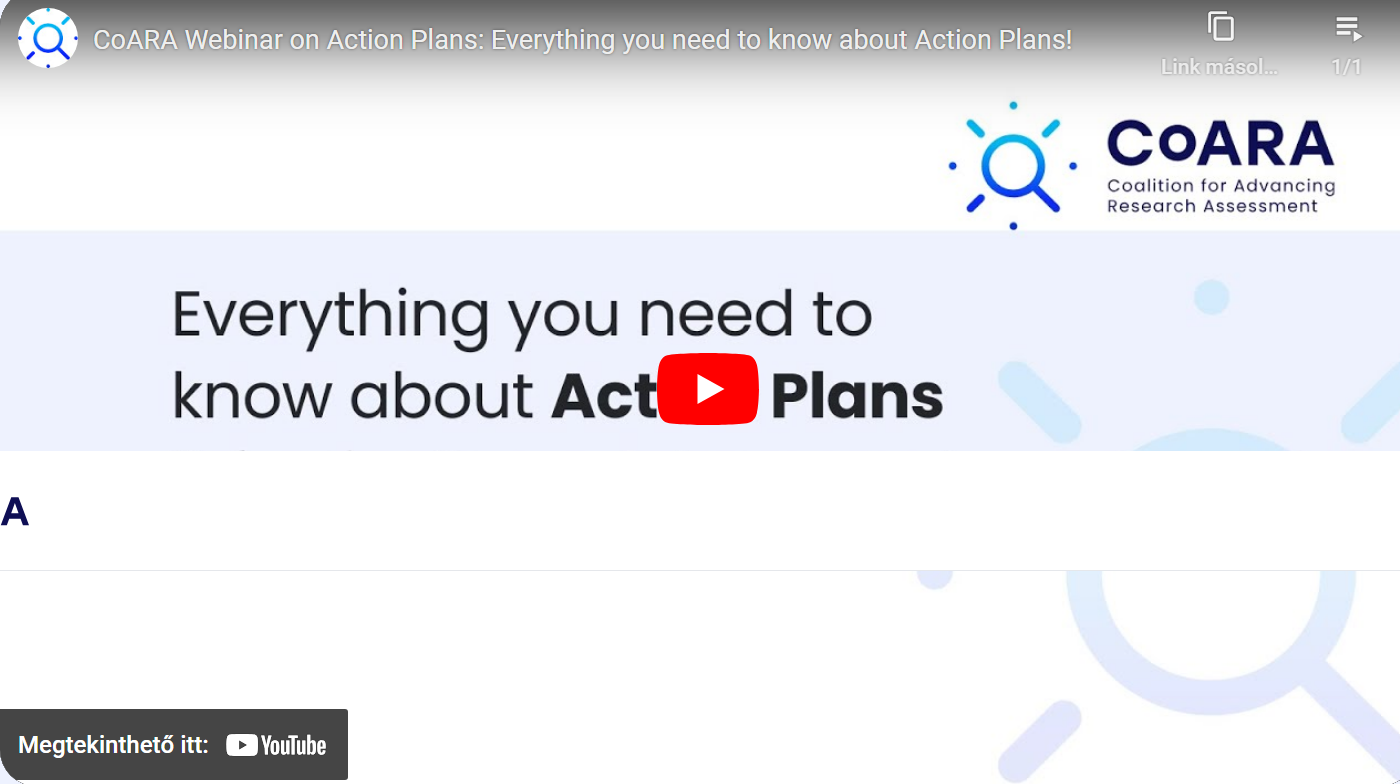 Action Plans and Their Implementation
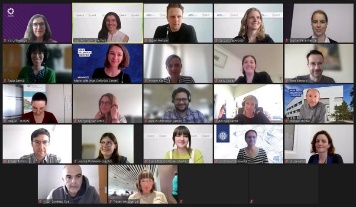 Consultations, events
First outputs
Regular updates via the website and newsletter
All Working Groups Are Active
Established corpus 
Webinar and other support mechanisms
National level discourse
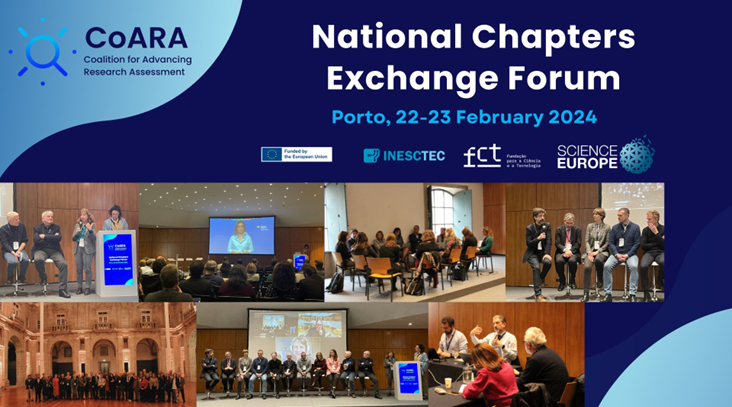 Growing number of National Chapters
Grants to implement the ARRA
80+ applications received for the first  round
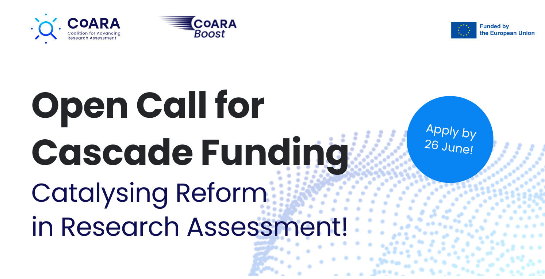 Cascade Funding
Online, hybrid
Call for hosting events for CoARA members
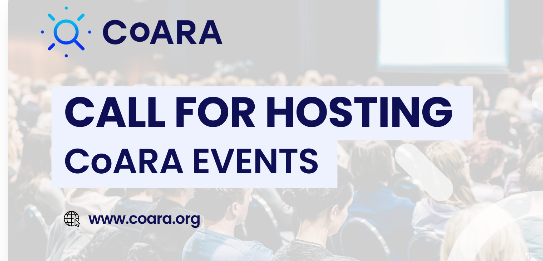 Hosting Events
5
[Speaker Notes: In 2024 so far 4 new countries joined COARA, 3 from Europe, 2 outside. 
Objectives: 
By the end of 2025, organisations from all categories from all continents have signed the agreement and joined CoARA and we see an adequate number of non-European members on the Steering Board
By the end of 2027, significant representation of all continents as signatories and members.]
Join and engage!
#ReformingRA
https://coara.org/news/
Zenodo Community

Newsletter for CoARA Members – sign up:
https://coara.org/sign-up-for-the-coara-members-newsletter/
@CoARAssessment 

@CoARAssessment

 Coalition for Advancing Research Assessment
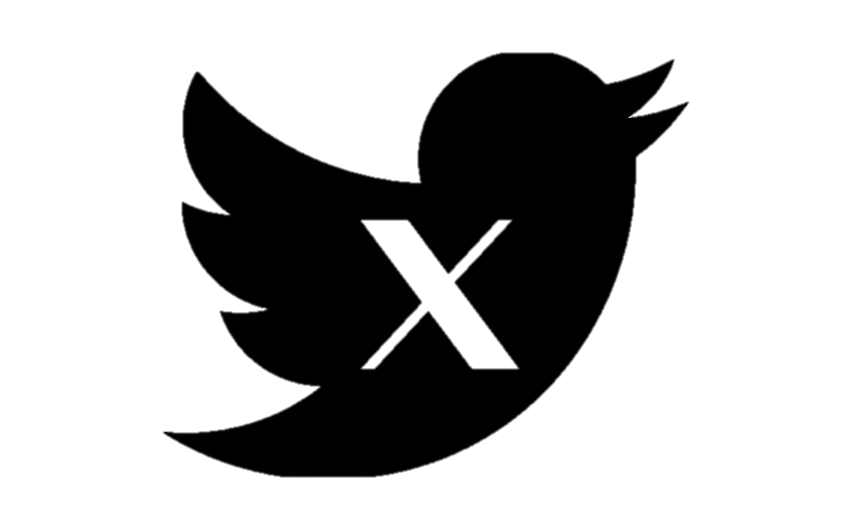 News
Publications
Follow us
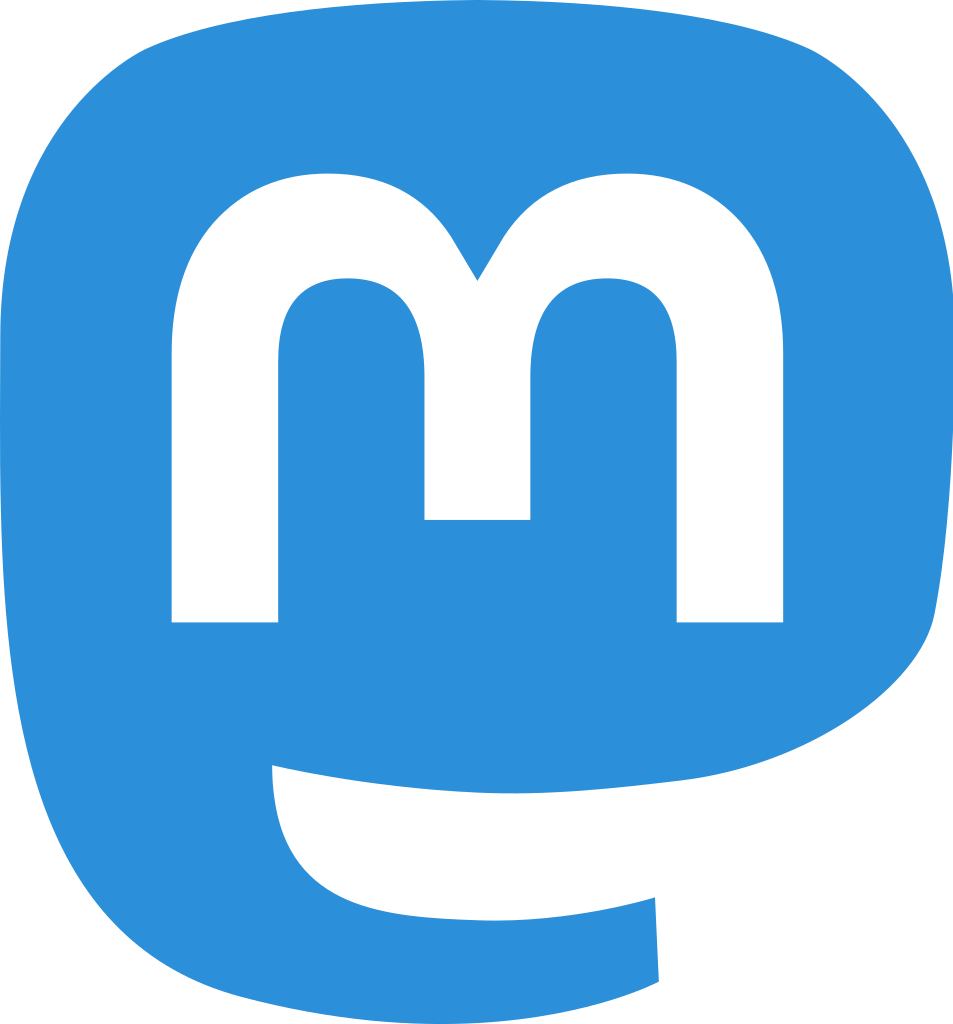 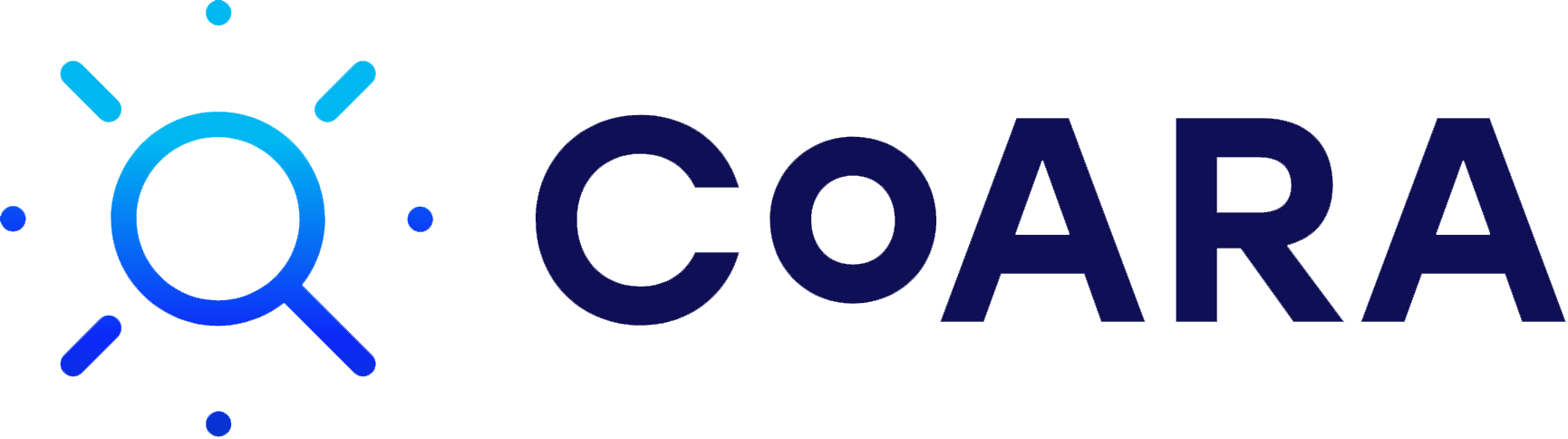 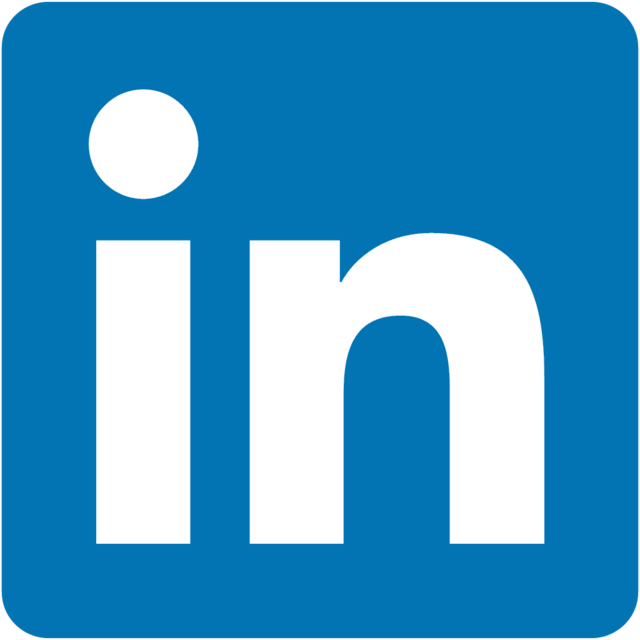 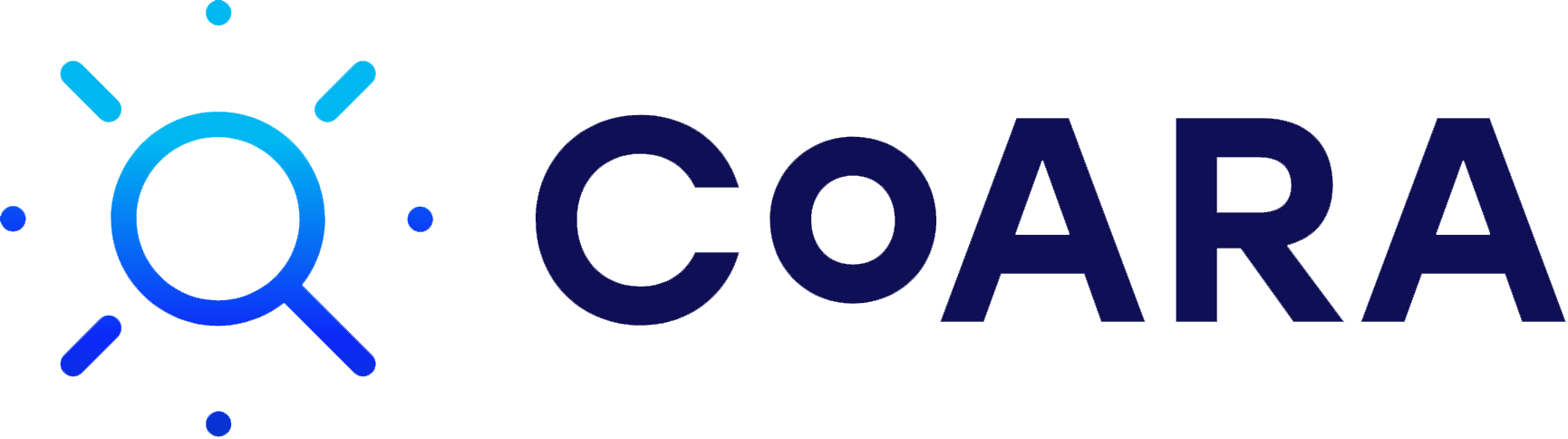 Contact us:

secretariat@coara.org
Useful Links
Questions
The governance documents
The Agreement full text
Sign the Agreement
Difference between Signatory and Membership
FAQ
Show your Support for CoARA! 
Advocacy Materials
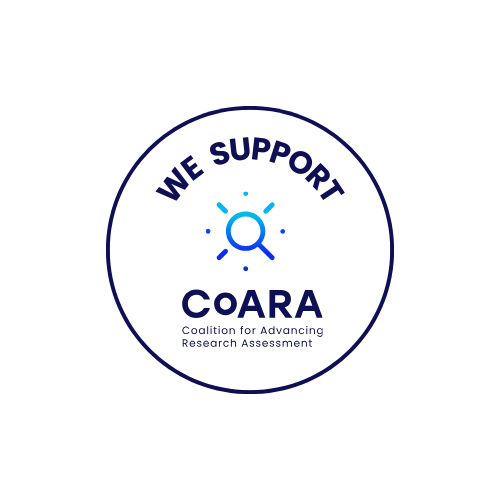